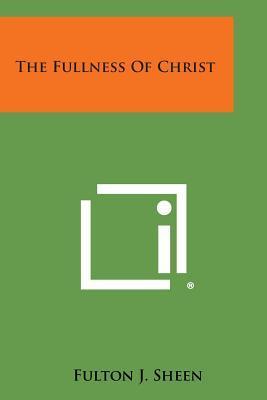 更像基督Become More Like Him
弗Eph 5:1-21
以弗所書: 滿有基督長成的身量(4:13)
Ephesians: To the Measure of the Stature Which Belongs to 
the Fullness of Christ (4:13)
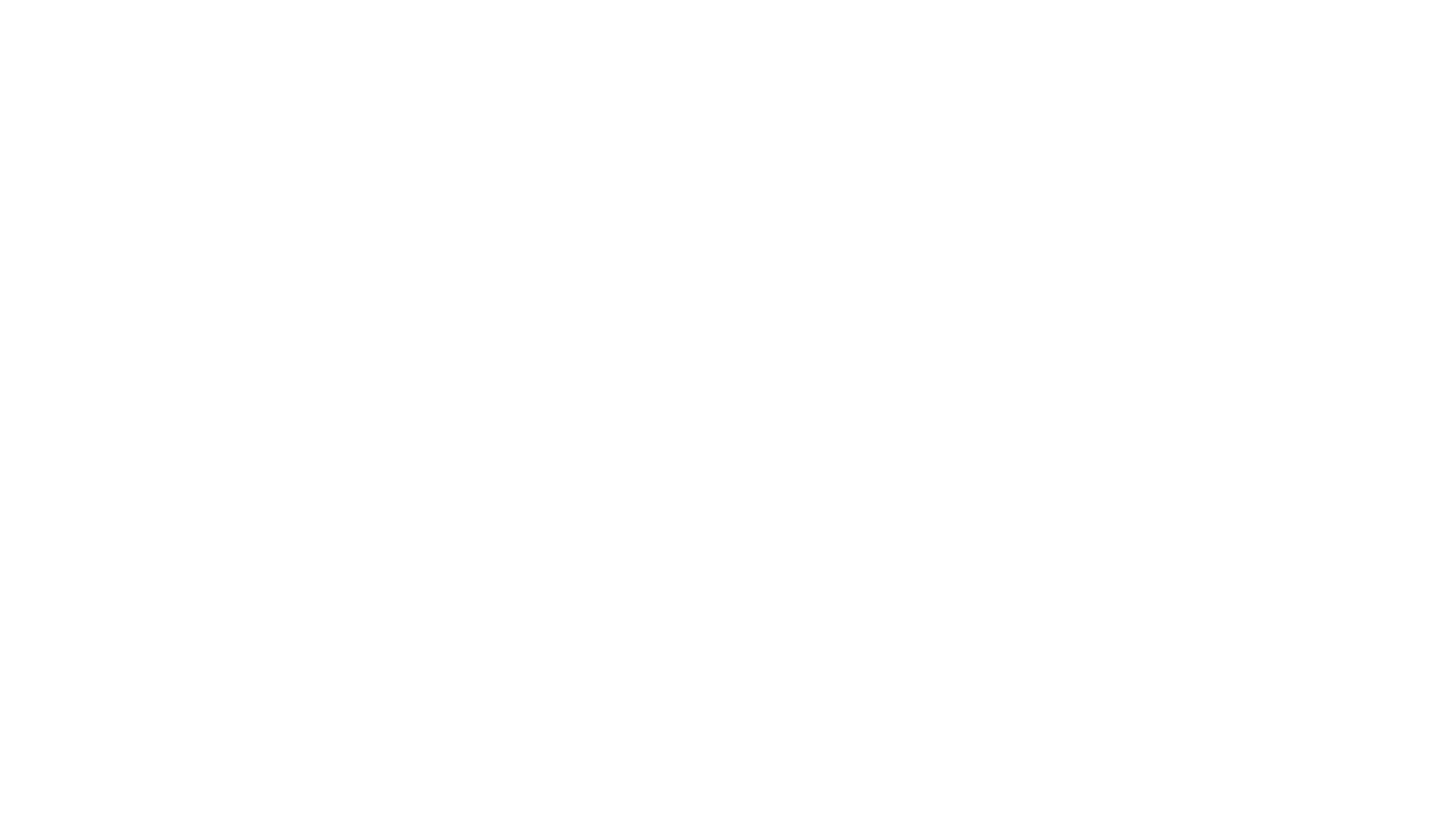 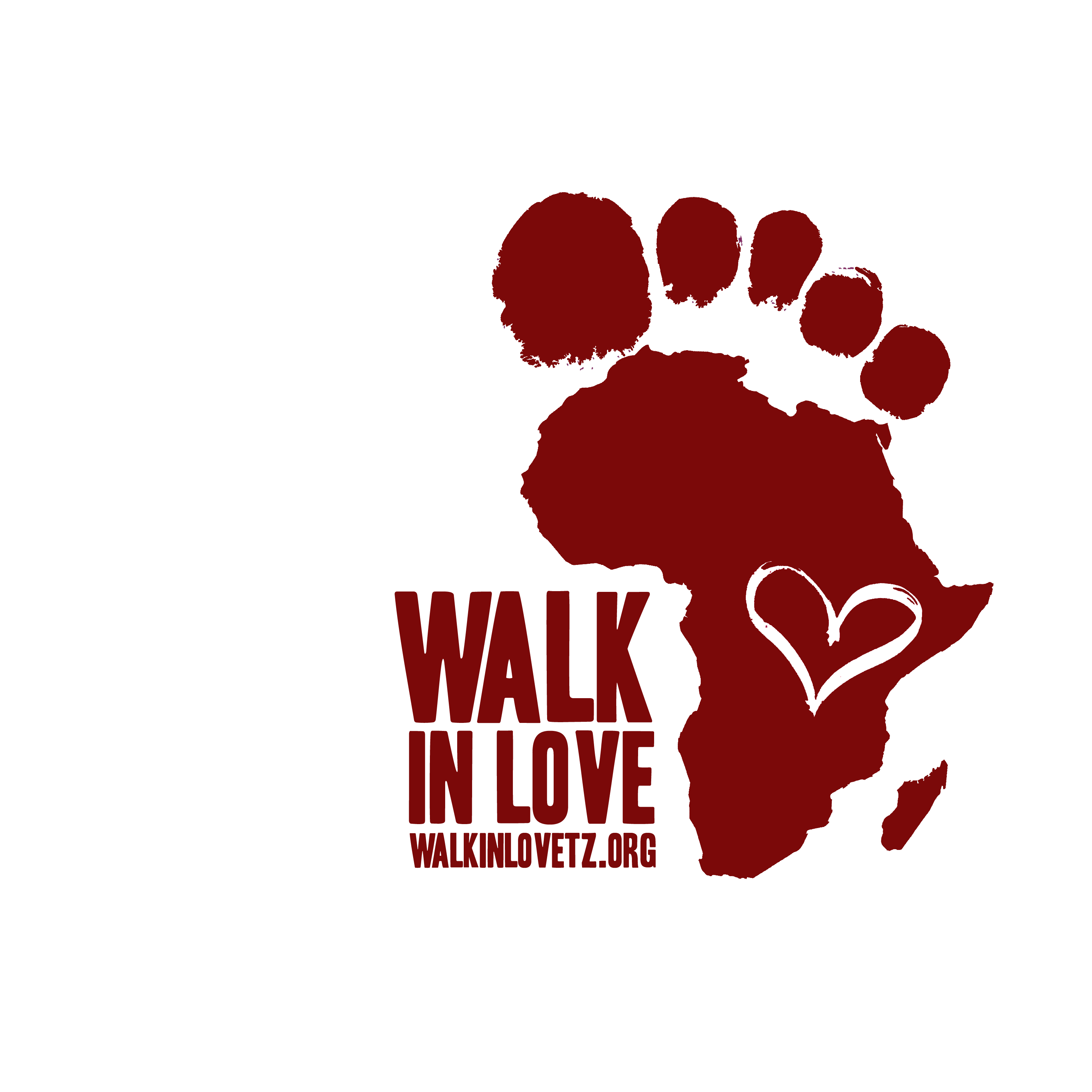 遠離惡事Walk in Love
當傚法上帝﹐憑愛心行事
Be imitators of God, and Walk in love 
留意心中意念﹐選擇所聞所見
Pay attention to our mind and 
choose what to hear and what to see
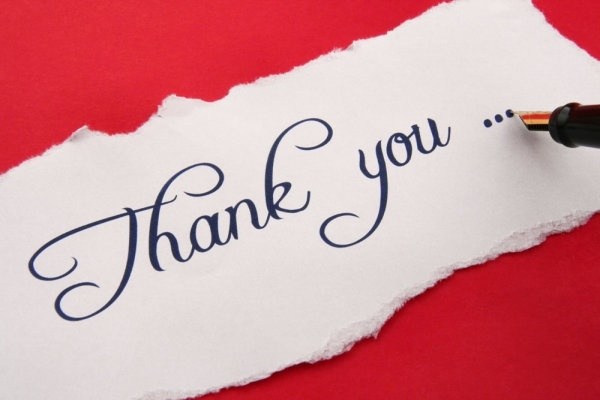 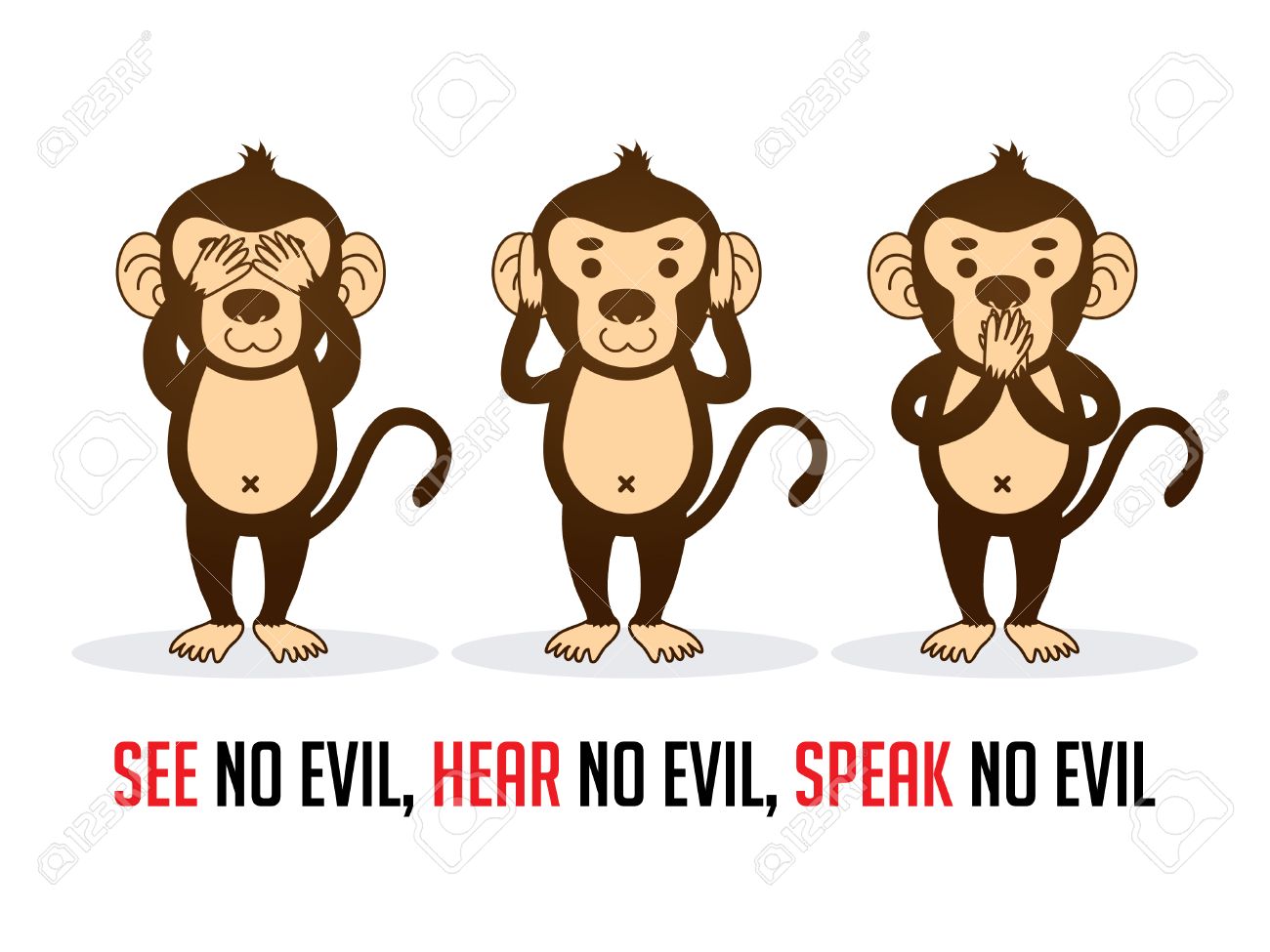 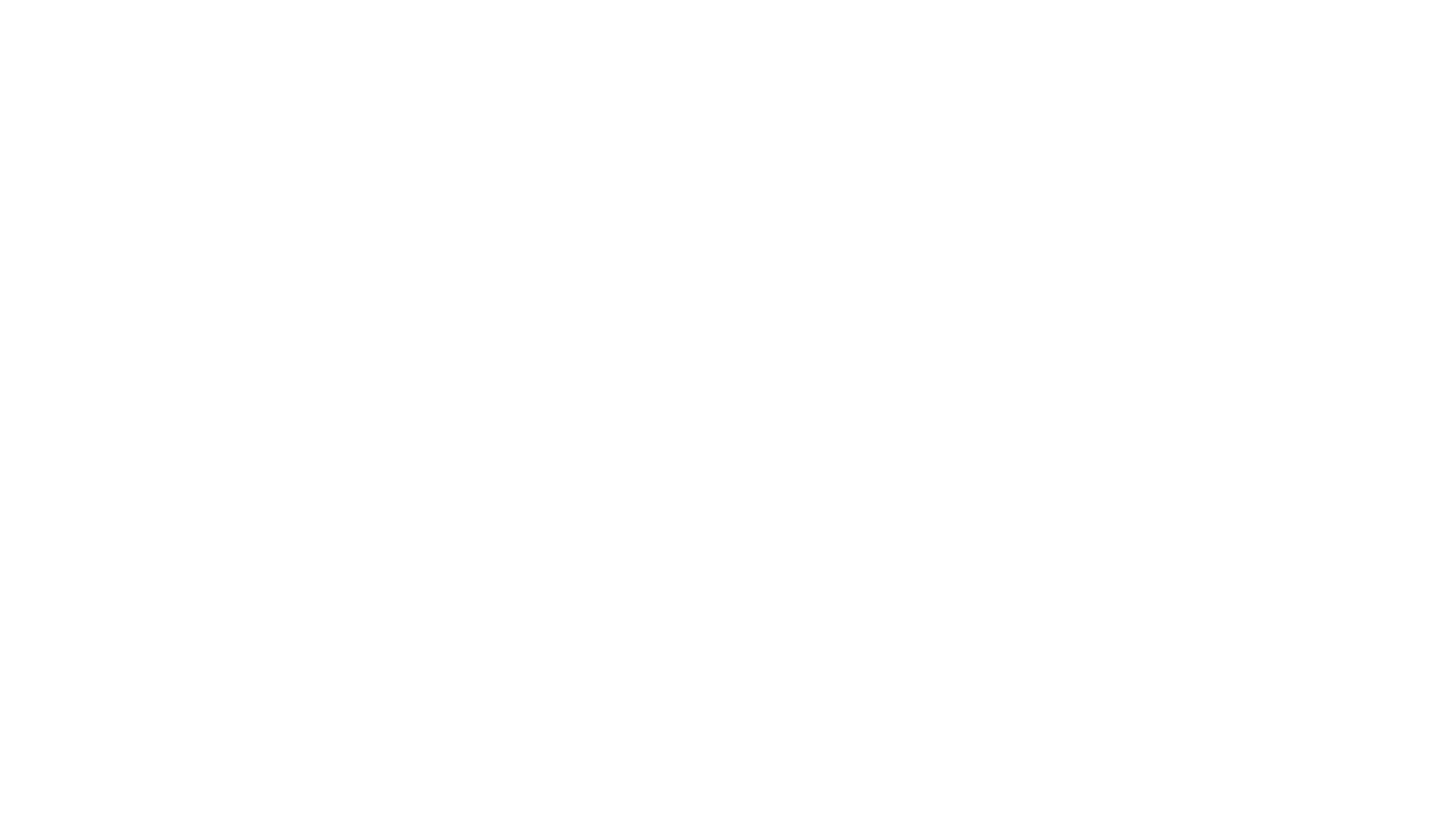 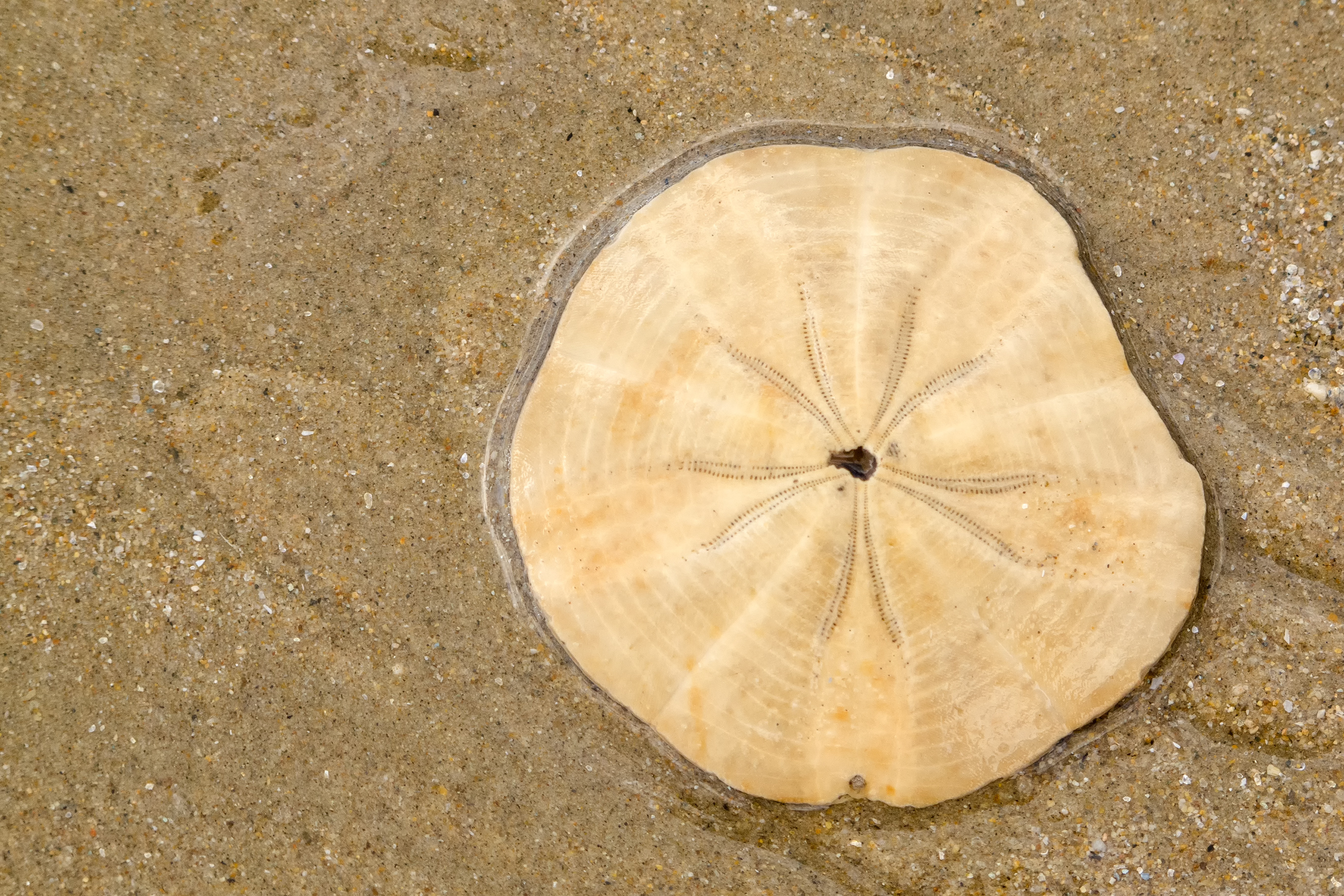 行事光明Walk in Light
不與惡人同謀
Don’t partake with evildoers 
追求基督光照
Immerse self in Christ’s light
滿有智慧Walk in Wisdom
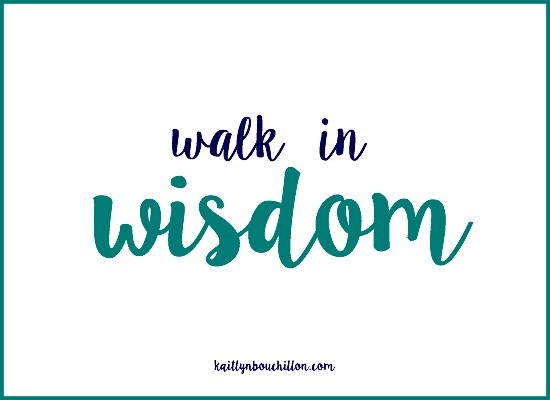 當被聖靈充滿
Be filled with the Holy Spirit 
追求屬靈智慧
Seek the wisdom of God
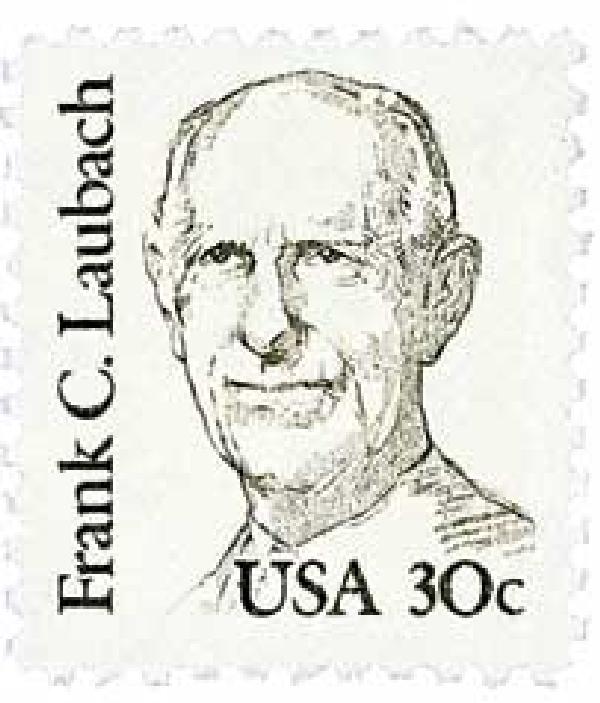 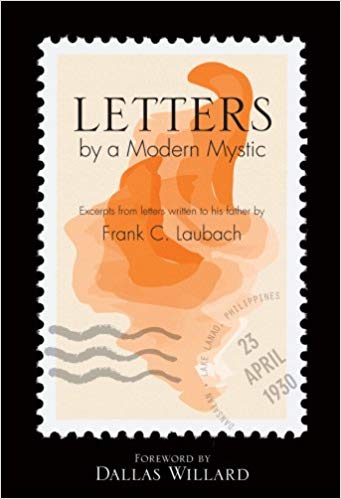 生命更像基督!Grow into the Fullness of Christ!